Algorithms for Sampling from Language Models
CSCI 601-471/671 (NLP: Self-Supervised Models)
https://self-supervised.cs.jhu.edu/sp2024/
The Sampling Question
How do we generate language from LMs? 

Given:
next word
Prob
context
mat
table
bed
desk
chair
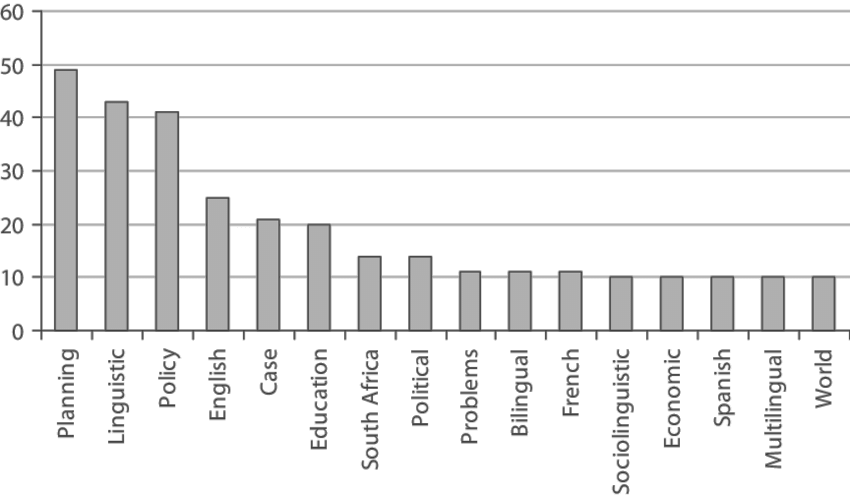 Some model
“The cat sat on the [MASK]”
Greedy Sampling
Prob
“I went to the place that the place 
that the place that the place ...”
mat
table
bed
desk
chair
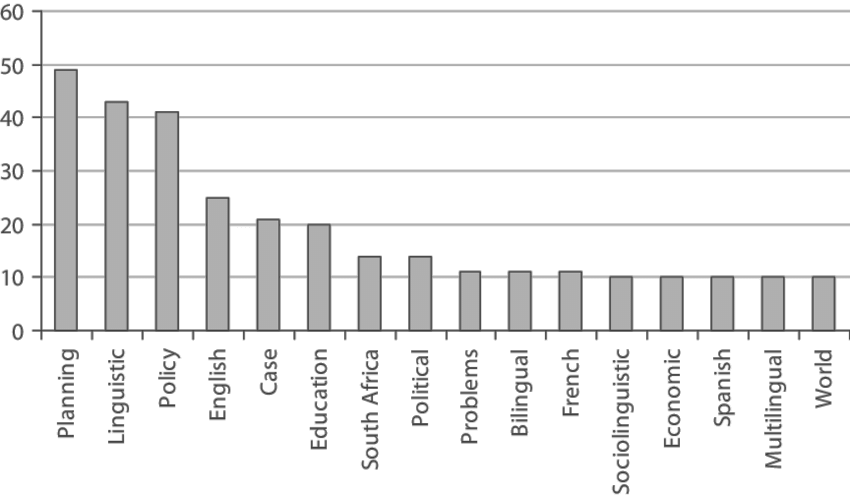 Some model
“The cat sat on the [MASK]”
[The Curious Case of Neural Text Degeneration, Holtzman et al., 2020]
[Speaker Notes: - Generating boring results: Even with a perfect fluency model, generating high-quality text depends on balancing randomness (diversity) and determinism (consistency). Simply maximizing fluency could lead to generic or repetitive outputs.]
Sampling from the whole distribution
Prob
mat
table
bed
desk
chair
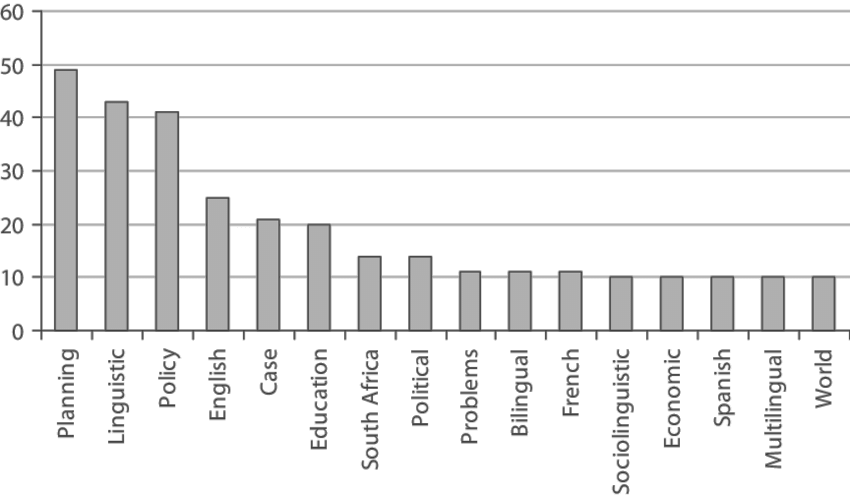 Some model
“The cat sat on the [MASK]”
[The Curious Case of Neural Text Degeneration, Holtzman et al., 2020]
Quiz: Softmax Temperature Parameter
Let’s add parameter T to our Softmax definition:  
Suppose if T=1 (i.e., no Softmax) the dist looks like this: 








Question: How will increasing T it change this distribution?
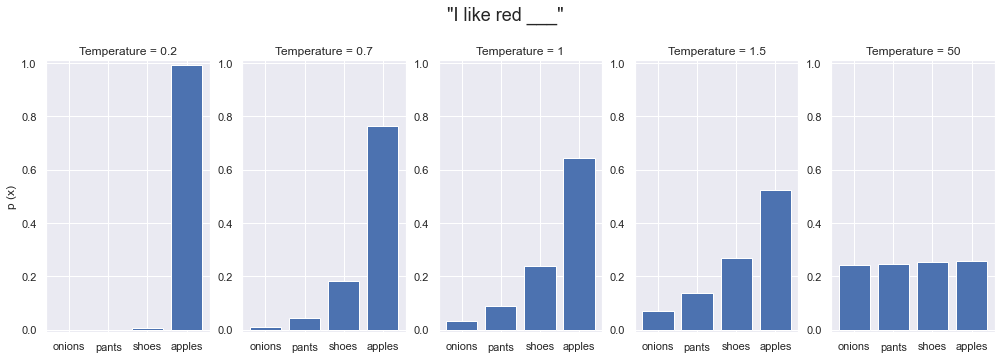 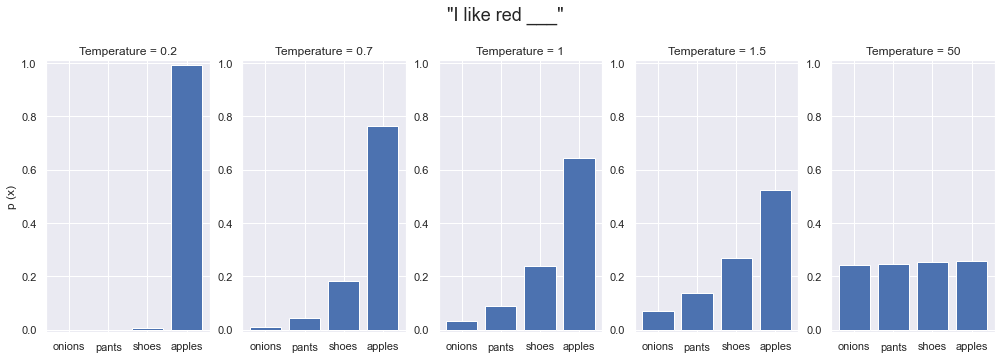 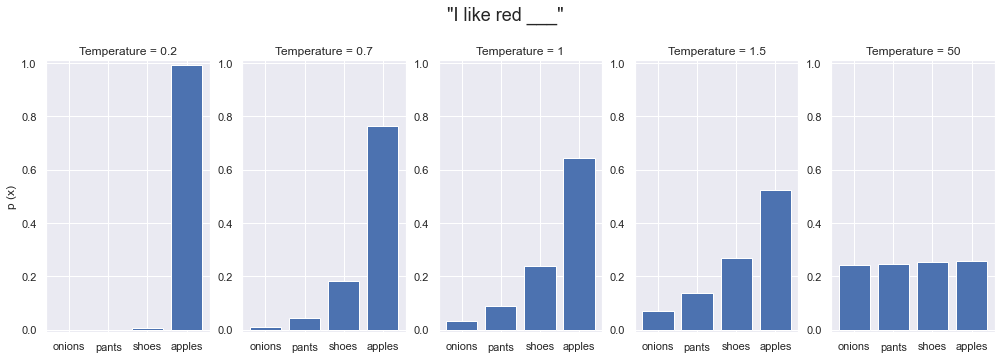 Quiz: Guess the Temperature
T=0.7
T=50
T=1
T=0.2
T=1.5
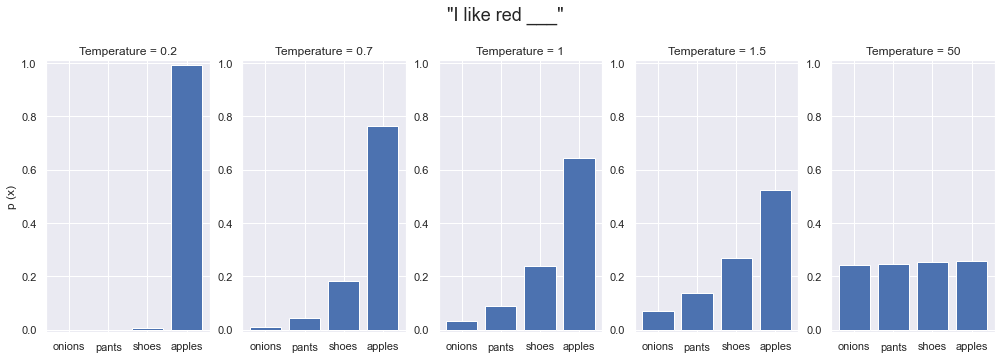 Temperature Sampling
Prob
mat
table
bed
desk
chair
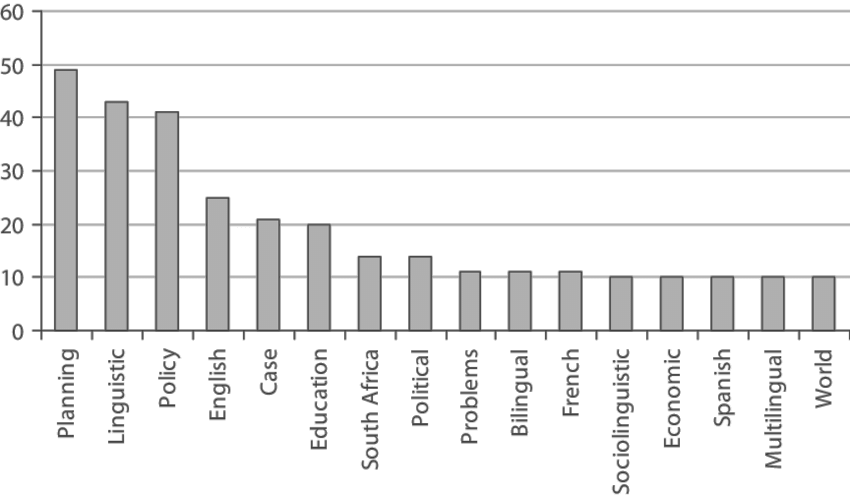 Temperature
Some model
“The cat sat on the [MASK]”
[The Curious Case of Neural Text Degeneration, Holtzman et al., 2020]
Consequences of Temperature Sampling
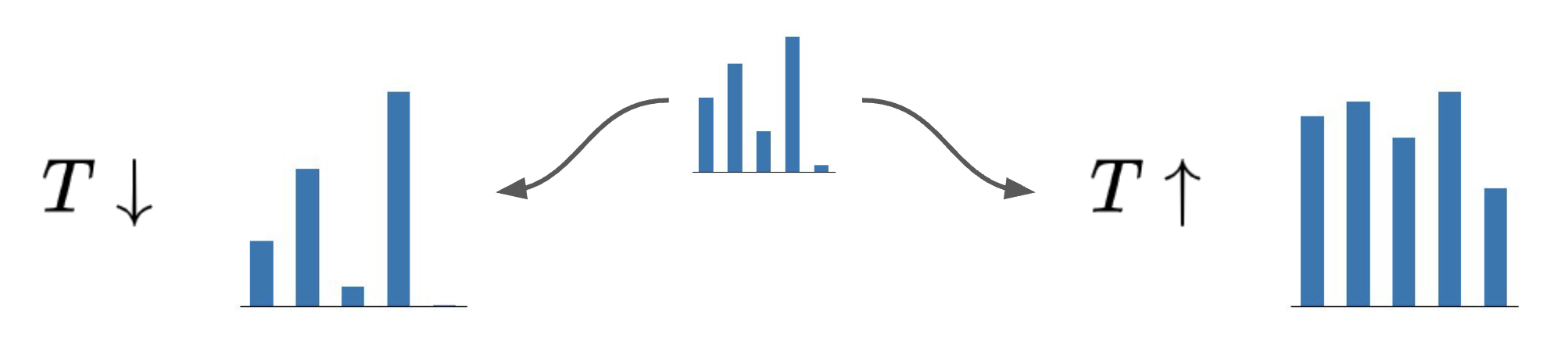 One day a cat decided to climb a tree but was
caught by a dog. The cat was taken to the vet
and the vet said the cat had a broken leg. The
cat was then taken to the vet and the vet said
the cat had a broken leg and was in a lot of
pain. The cat was then .....
One day a cat decided to climb a tree but did
not properly rock climb, Zoo workers put her
(feet down), disastrously Raphael
Staonymusensht October 28, 2014 at 12:38
PM Hot Cat written by .....
Flat distributions lead to
incoherent text
Peaky distributions lead to repetitive text
[Slide: Tutorial on “Generating Text from Language Models”]
Top-k Sampling
Prob
mat
table
bed
desk
chair
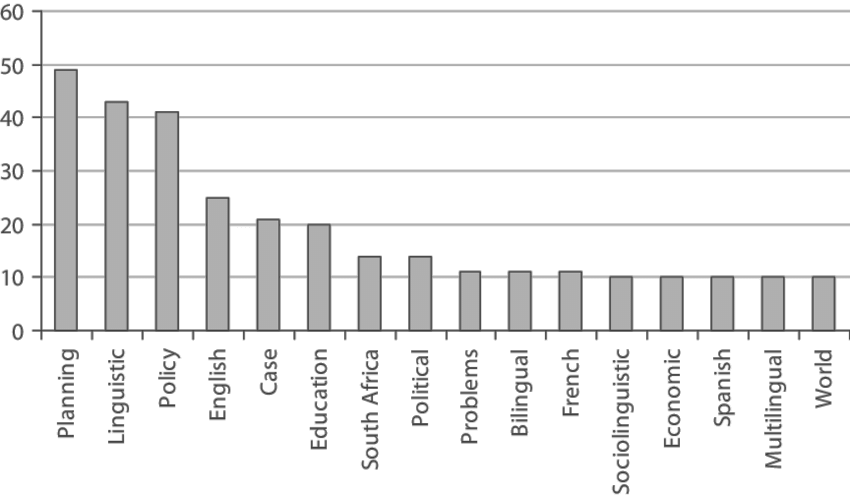 Top k=2 tokens
Some model
“The cat sat on the [MASK]”
Failure of Top-k Sampling
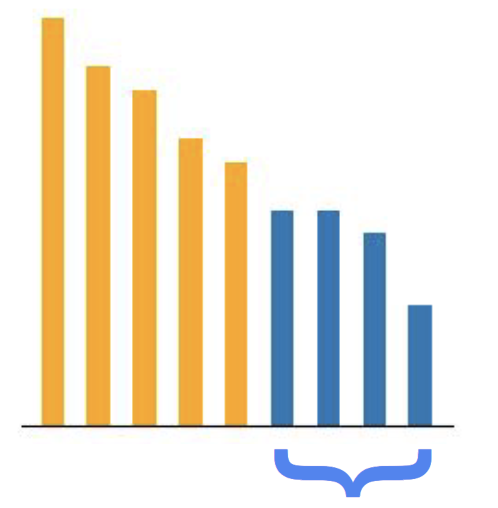 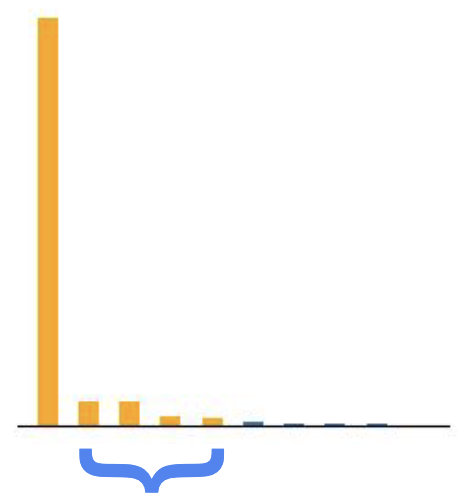 If the entropy of the
distribution is high,
we truncate tokens
that are not in the tail.
If the entropy of the distribution is low, we unnecessarily select tokens from its tail
[Slide: Tutorial on “Generating Text from Language Models”]
Top-p (Nucleus) Sampling
Select tail size dynamically by only considering the “nucleus” of the distribution
On each step, randomly sample from the distribution, but restricted to just the top-p most probable words
Prob
mat
table
bed
desk
chair
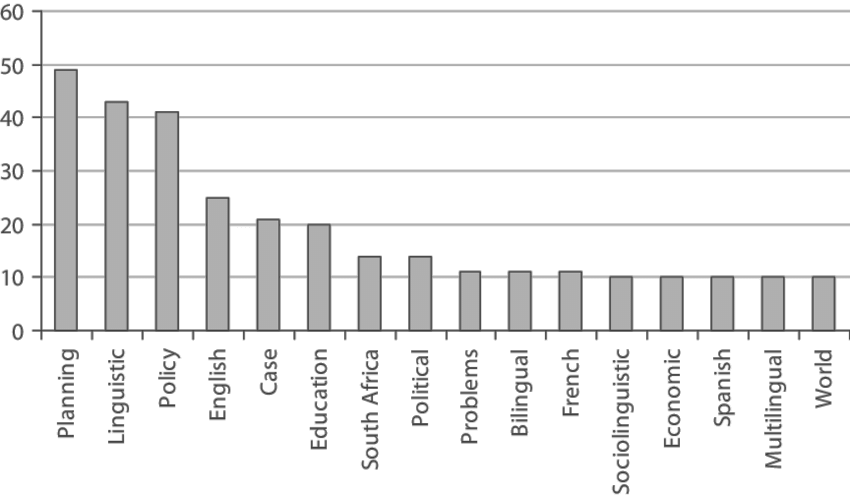 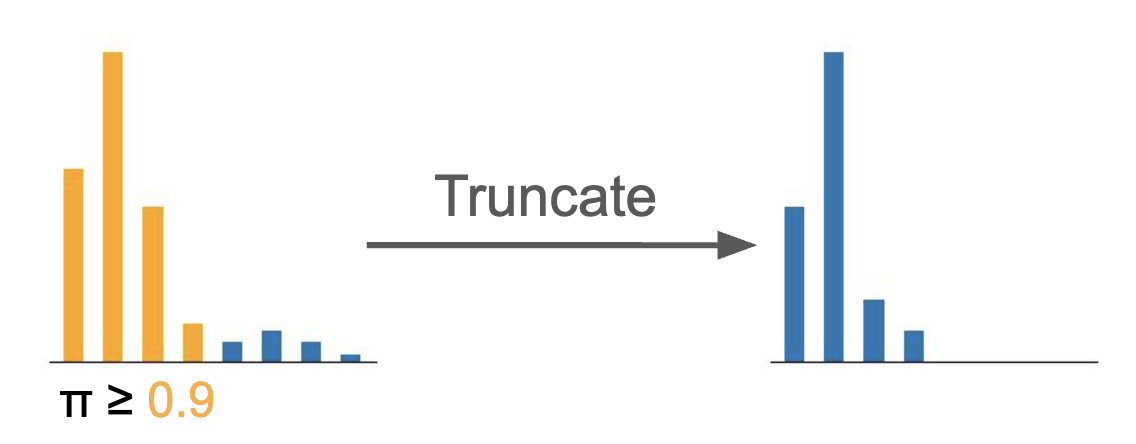 Top p tokens
Some model
“The cat sat on the [MASK]”
[The Curious Case of Neural Text Degeneration, Holtzman et al., 2020]
Top-p (Nucleus) Sampling
Select tail size dynamically by only considering the “nucleus” of the distribution
On each step, randomly sample from the distribution, but restricted to just the top-p most probable words
Prob
mat
table
bed
desk
chair
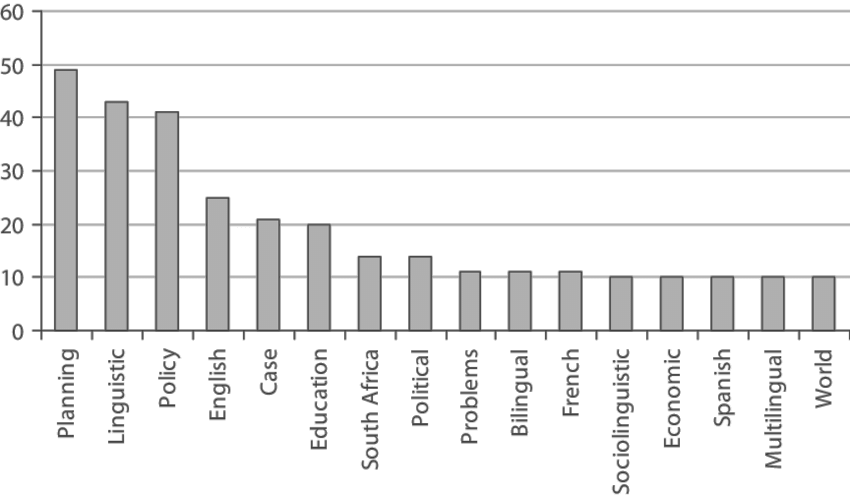 Top p tokens
Some model
“The cat sat on the [MASK]”
[The Curious Case of Neural Text Degeneration, Holtzman et al., 2020]
Top-p (Nucleus) Sampling: Quiz
Prob
mat
table
bed
desk
chair
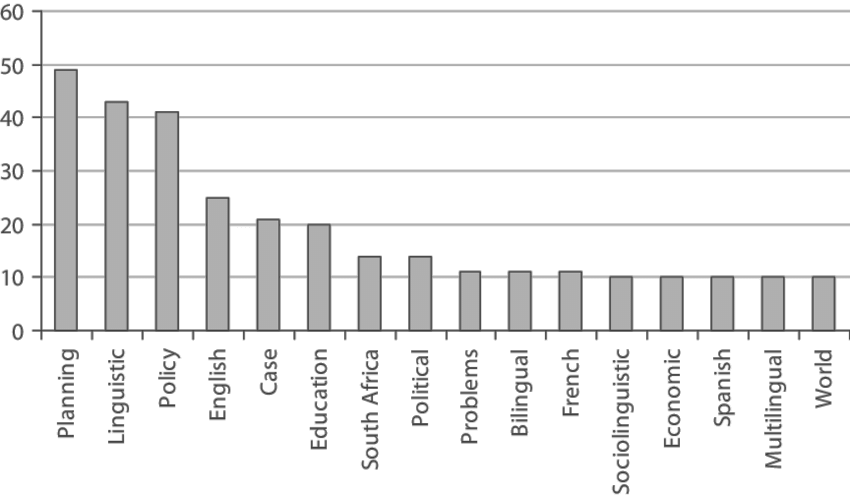 Top p tokens
Some model
“The cat sat on the [MASK]”
Local Incoherence
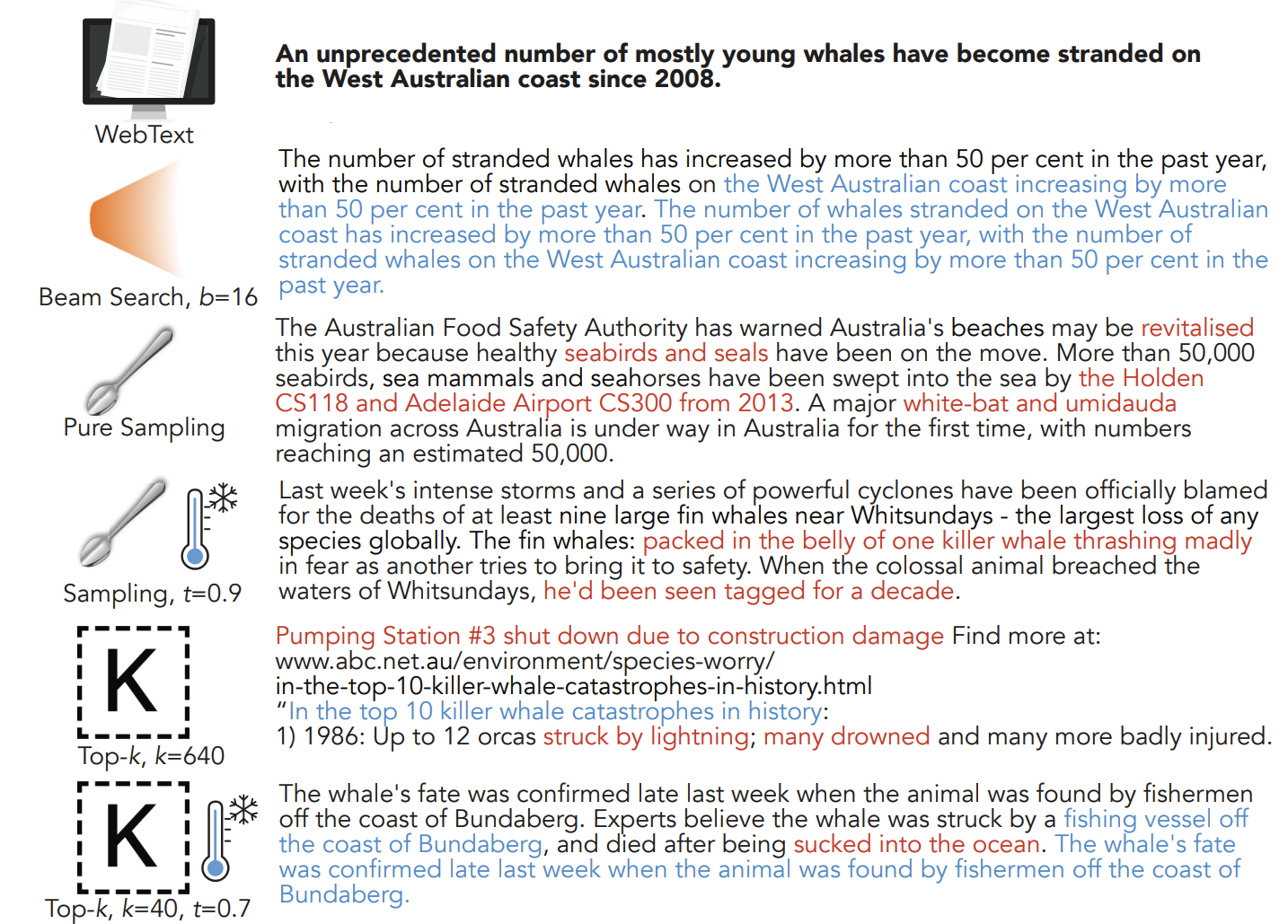 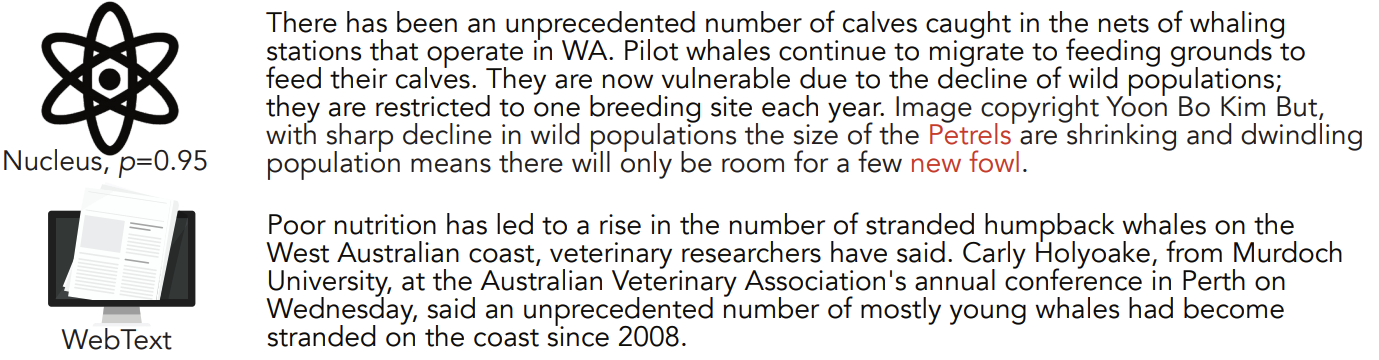 [The Curious Case of Neural Text Degeneration, Holtzman et al., 2020]
Failure Mode of Top-p Sampling
We forgot the 🦆!
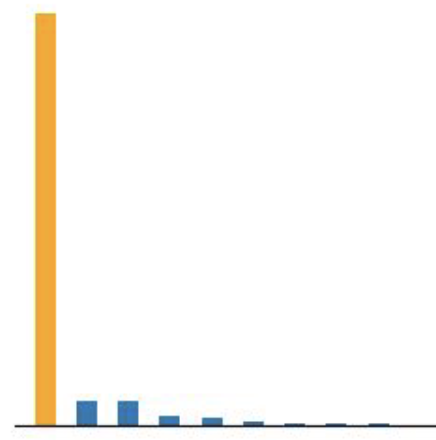 If the distribution is overly peaky, the nucleus may exclude perfectly valid continuations.
[Slide: Tutorial on “Generating Text from Language Models”]
Fancier Approaches: Beam Search
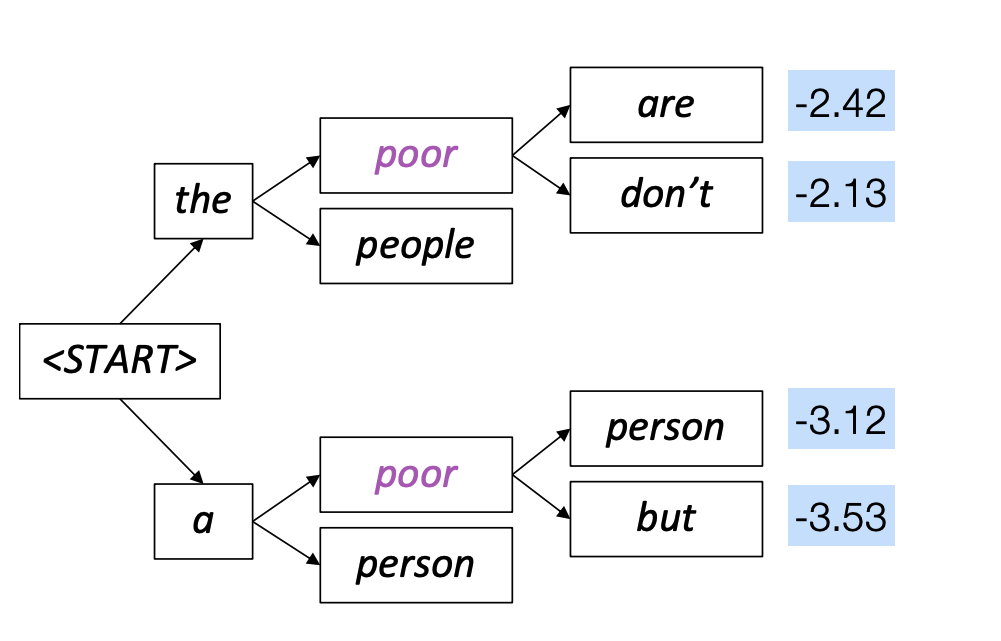 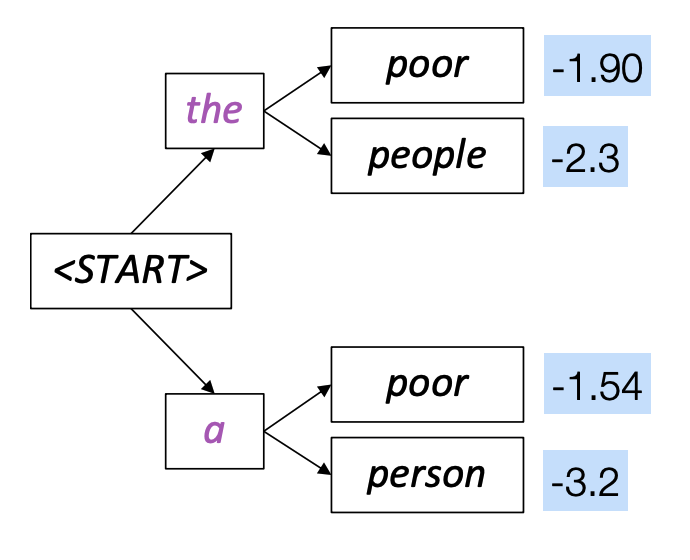 HuggingFace🤗 Generation Function
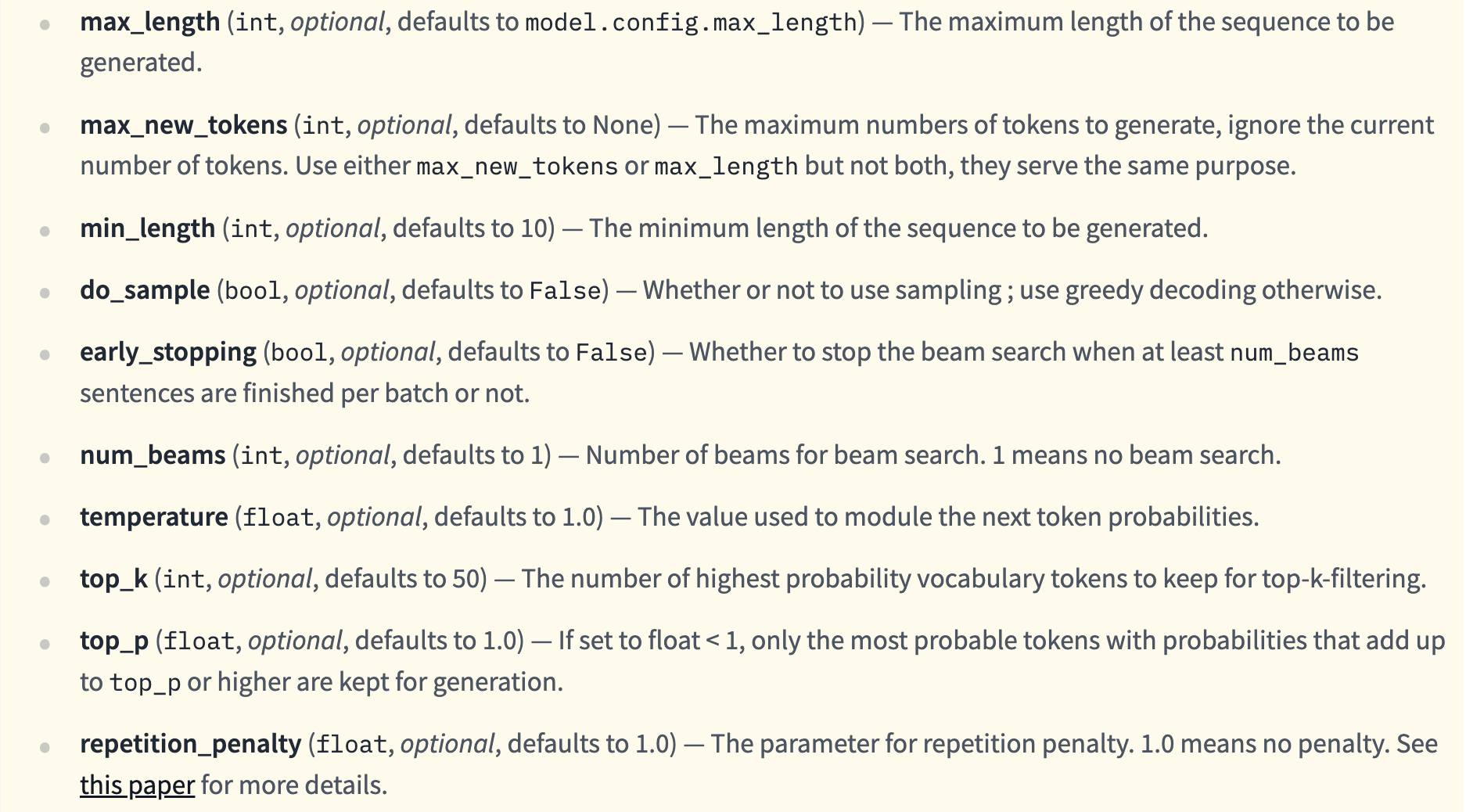 https://huggingface.co/docs/transformers/main/en/main_classes/text_generation#transformers.GenerationMixin.generate
Evaluation accuracy vs temperature
Does higher temperature entail lower accuracy? Not necessarily. But it depends on tasks. 
Figure left: GPT-3.5 results on a multiple-choice questions w/ CoT prompting (coming up). 
Figure right: Llemma-7B on math problems.
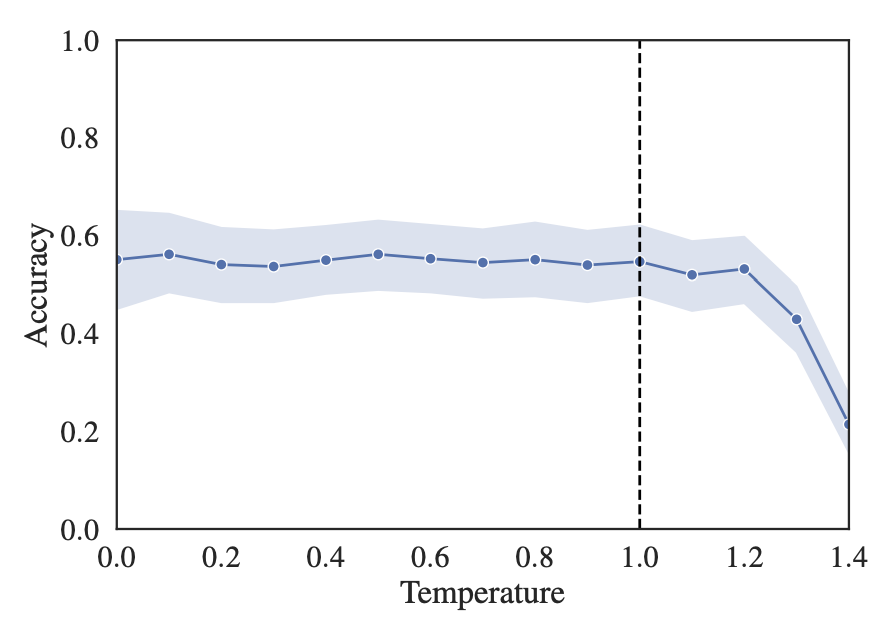 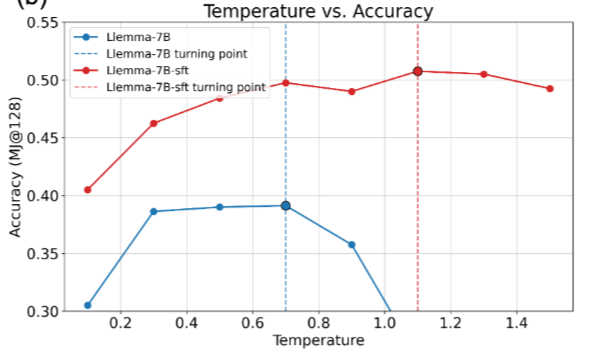 The Effect of Sampling Temperature on Problem Solving in Large Language Models, 2024
Optimizing Temperature for Language Models with Multi-Sample Inference, 2025
Evaluation accuracy vs temperature
Does higher temperature entail lower accuracy? It also depends on models. 
Figure: temperature that leads to the highest accuracy with different models.
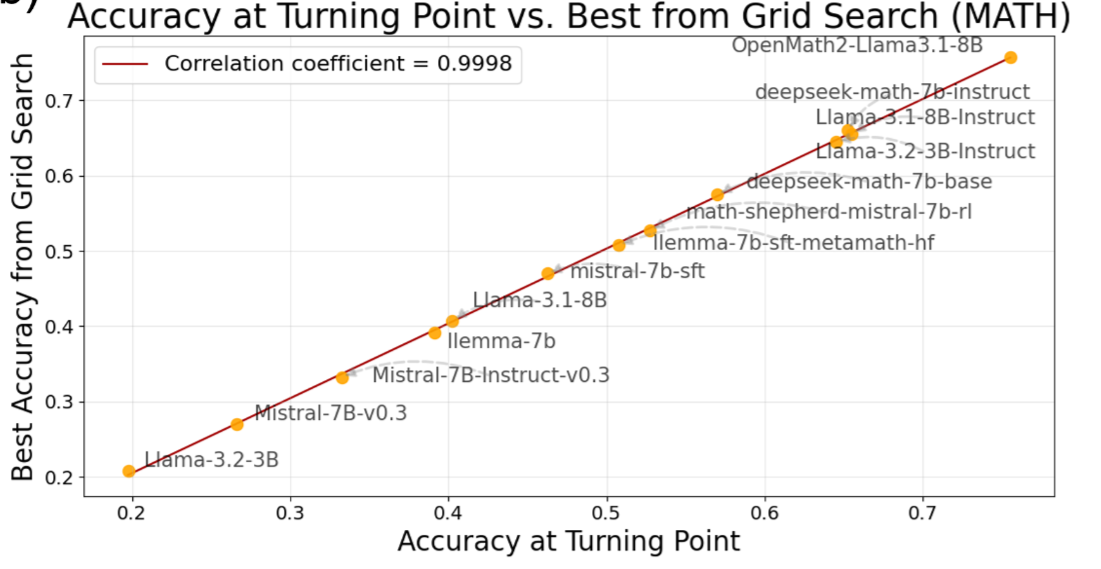 Optimizing Temperature for Language Models with Multi-Sample Inference, 2025
Summary on Sampling Algorithms
Greedy decoding: a simple method; gives low-surprising output 
Sampling methods are a way to balance diversity vs quality 
Temperature is a way of balancing for distribution peakiness 
Top-k and top-p sampling allows you to control diversity
Many others that we do not cover …
There are many other algorithms for sampling sentences from LMs that we will not see in this course. 
Mirostat: https://arxiv.org/abs/2007.14966 
Eta-sampling and Epsilon-sampling: https://aclanthology.org/2022.findings-emnlp.249/ 
…
Bonus Content: 
More Sampling Algorithms
Perplexity and Generation Quality
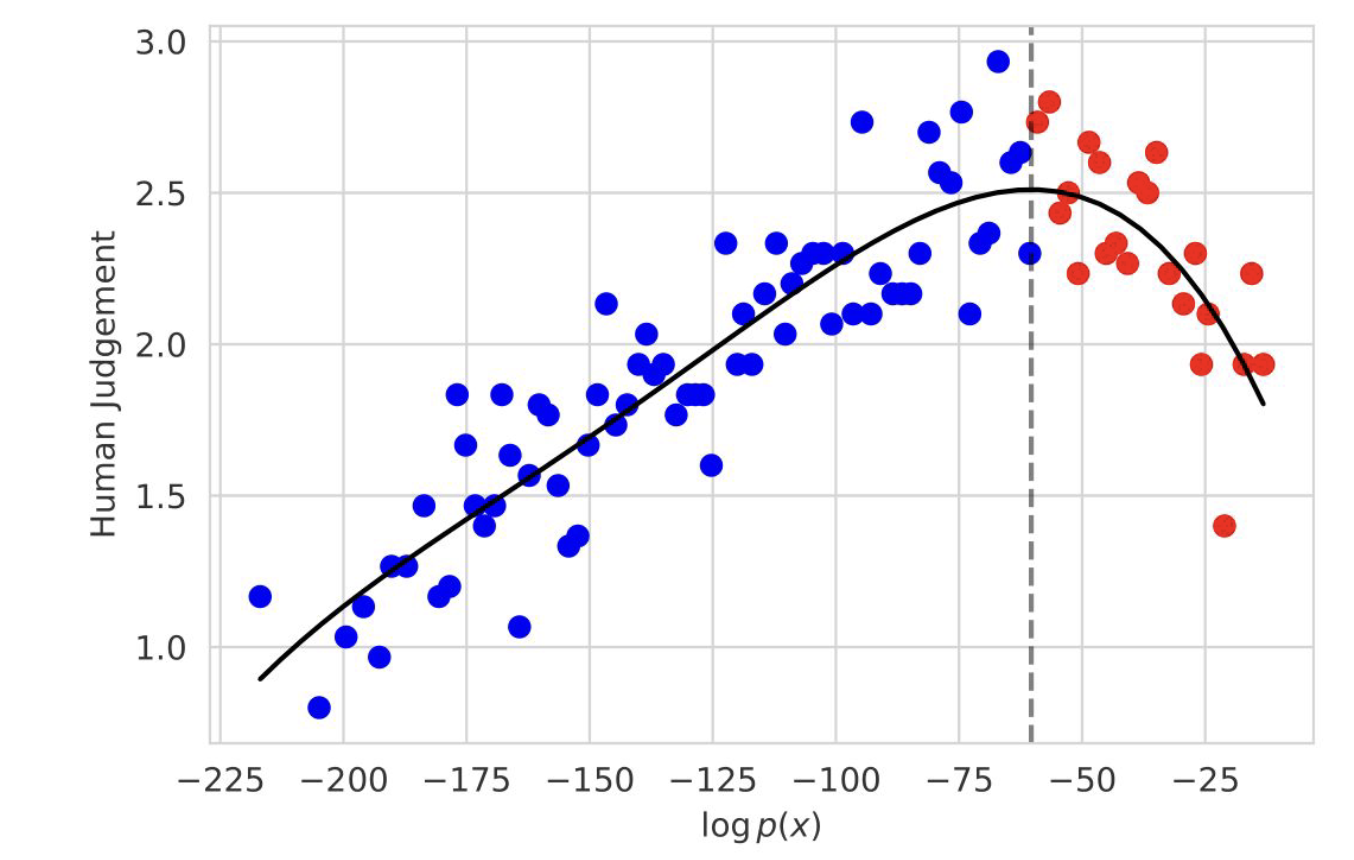 High-quality text (human judgement) has been shown to exhibit surprisal values that fall within a narrow range
This motivates decoding algorithms that maintain a target “surprisal” during generation.
Trading Off Diversity and Quality in Natural Language Generation, 2021
[Slide: Tutorial on “Generating Text from Language Models”]
Mirostat
Mirostat: A Neural Text Decoding Algorithm that Directly Controls Perplexity, 2021
[Slide: Tutorial on “Generating Text from Language Models”]
Typical Sets
In information theory, is a set of sequences whose prob is close to a “typical” value.



where:

Taking the log of all sides:
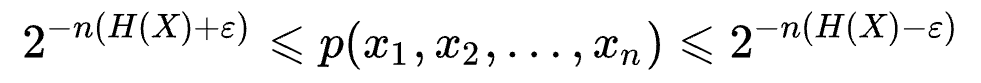 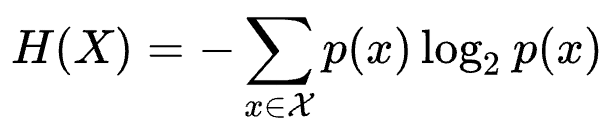 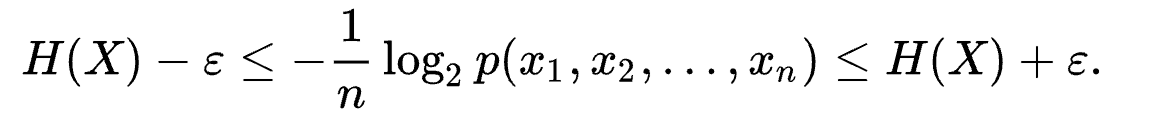 Typical Decoding
Select the set of tokens that are locally “typical”. 






Based on the assumption that natural language has an information content close to the expected information content given prior context.
Locally typical sampling does not necessarily select high-probability tokens, avoiding repeated or dull text and promoting lexical diversity.
Locally Typical Sampling, 2023
[Slide: Tutorial on “Generating Text from Language Models”]
Enforces the concurrent application of two principles: 
Absolute probability principle: The scoring function shouldn’t truncate high-probability tokens above a small threshold.
Relative probability principle: The scoring function should only truncate low-probability words if they are low relative to the rest of the distribution.
Truncation Sampling as Language Model Desmoothing, 2022
[Slide: Tutorial on “Generating Text from Language Models”]